28th CEOS Plenary Session
Report on WGCapD
Eric C. Wood
USGS, WGCapD Chair
CEOS Plenary, Agenda Item 16
Tromsø, Norway28-30 October 2014
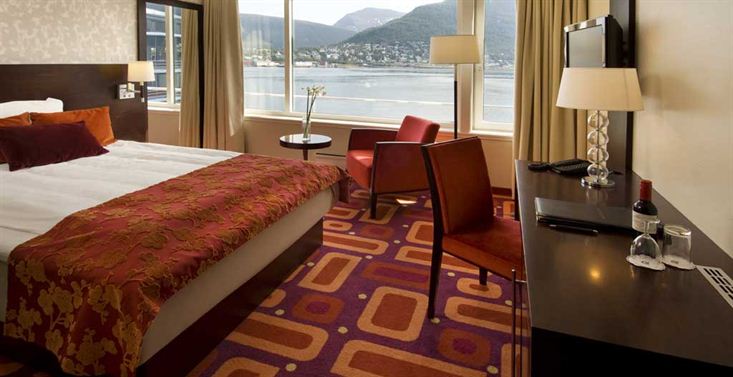 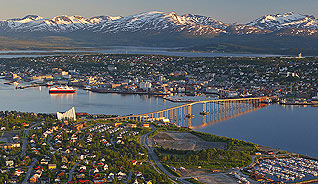 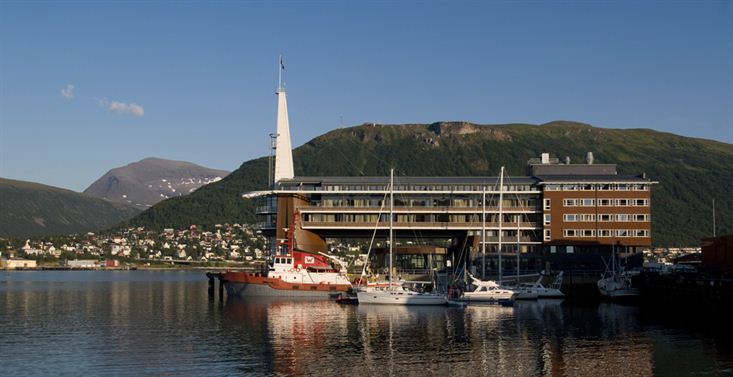 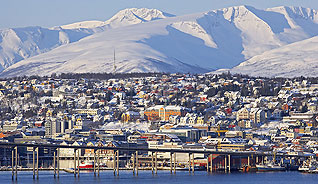 Working Group on Capacity Building & Data Democracy (WGCapD)
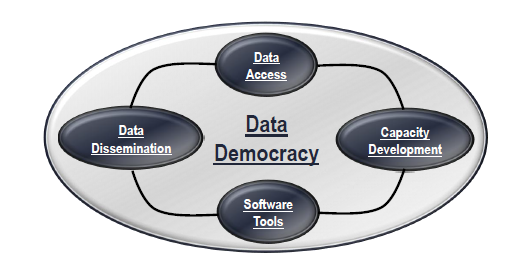 2
SIT Actions – WGCapD 2014-15
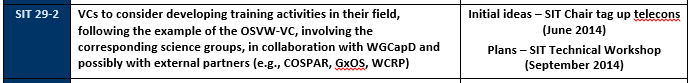 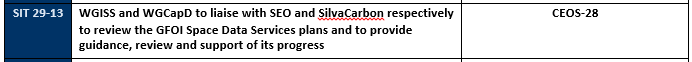 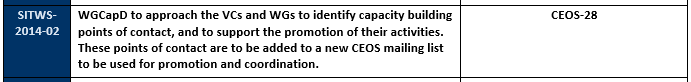 3
SIT Actions – WGCapD 2014-15
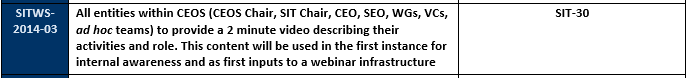 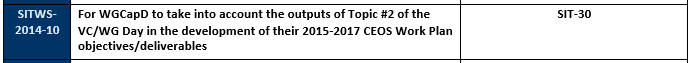 4
CEOS 2014 -2016 Work Plan Deliverables
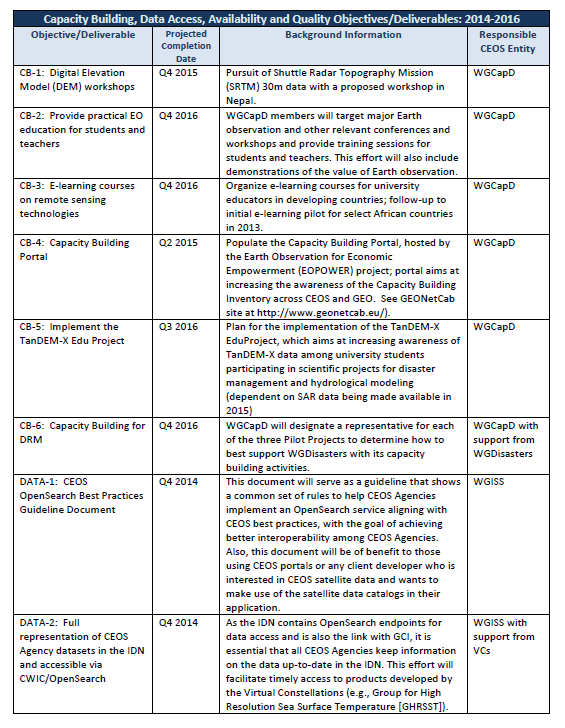 CEOS 2014 -2016 Work Plan Deliverables
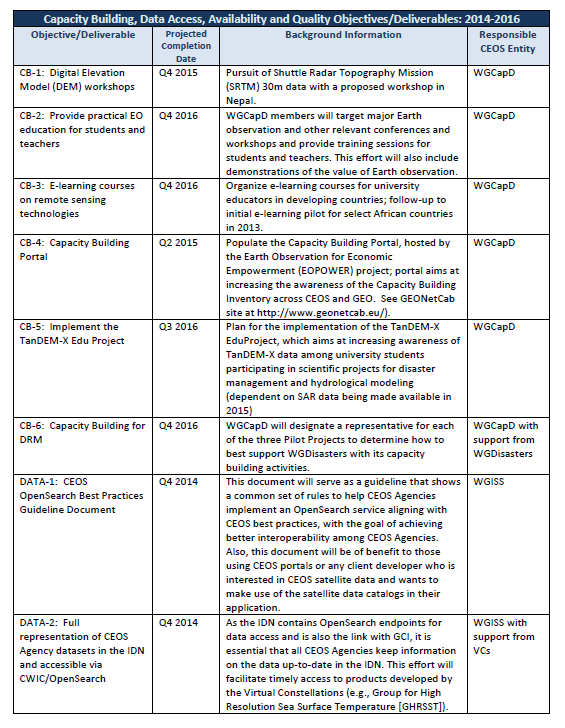 WGCapD 3rd Annual Meeting - 2014
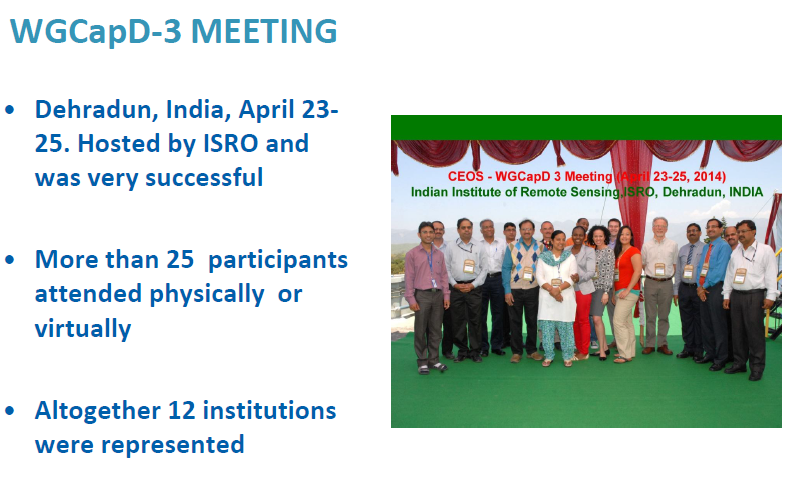 WGCapD 4th Annual Meeting - 2015
SANSA will host the WGCapD 4th Annual Meeting
Pretoria, South Africa
March 18-20, 2015
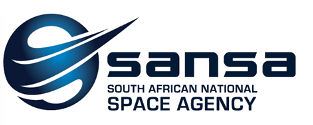 8
Primary 2014 - 2015 Activities
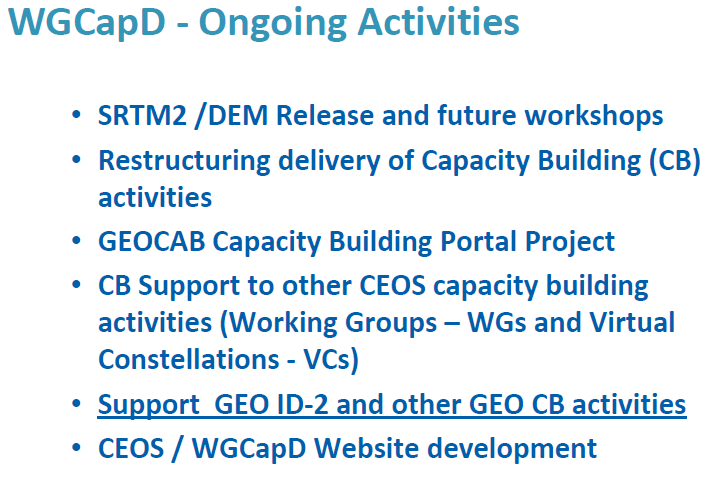 Capacity and Awareness Building
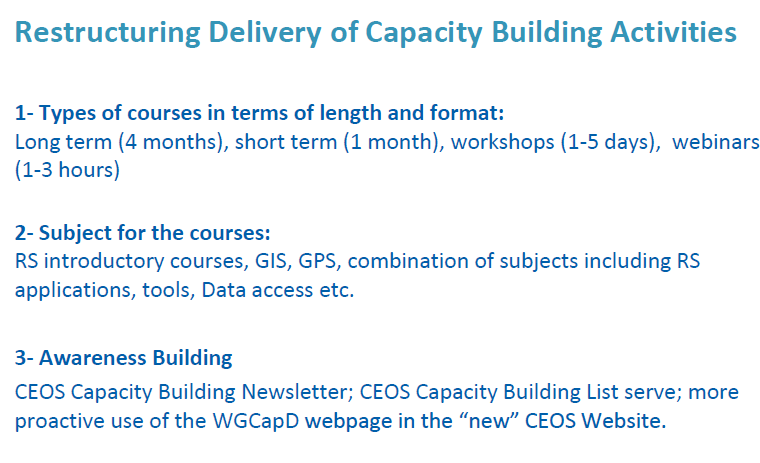 10
Online Course Development
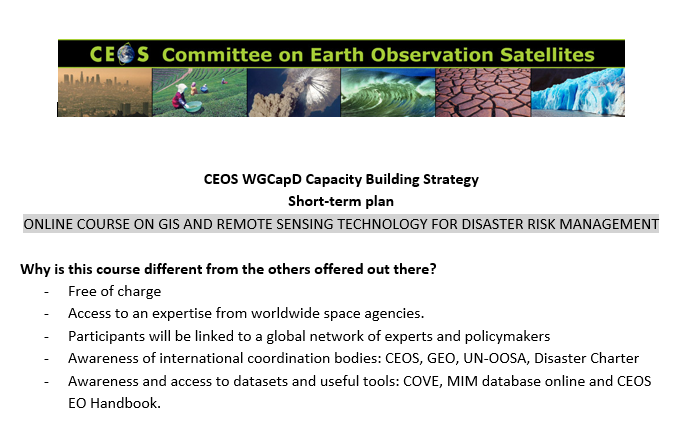 DRAFT
2015 - Planned Activities
Expand outreach
WGCapD Newsletter, WGCapD Listserve
Better utilization of WGCapD website pages
Event participation / networking  

Webinars (various themes, recorded and archived)
Define themes (connect with VCs and other WGs)
Consolidate lists of potential participants
Promotion through collaborators (e.g.,  WMO VLAB, UN SPIDER)

Promote new technologically appropriate data visualization and access tools

Strengthen dialog on developing new Capacity Building activities
12
GEO Capacity Building (ID-02)
Before 2015, GEO aims to:
Enhance the coordination of efforts to strengthen individual, institutional and infrastructure capacities, particularly in developing countries, to produce and use Earth observations and derived information products.
This will be achieved through:
Working with and building on the capacity building efforts of GEO Members and Participating Organizations to further increase synergies and effectiveness of national and international capacity building programs
Enhancing capacity building efforts to ensure the integration of Earth observation-based information systems into daily practices

Members include CEOS.

AfriGEOSS initiative includes capacity building
13
GEO Capacity Building (ID-02)
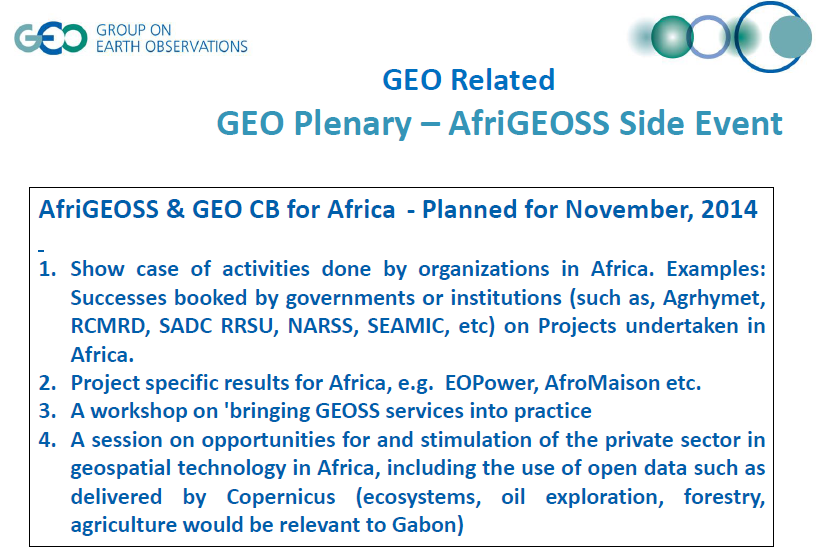 GEO Capacity Building (ID-02)
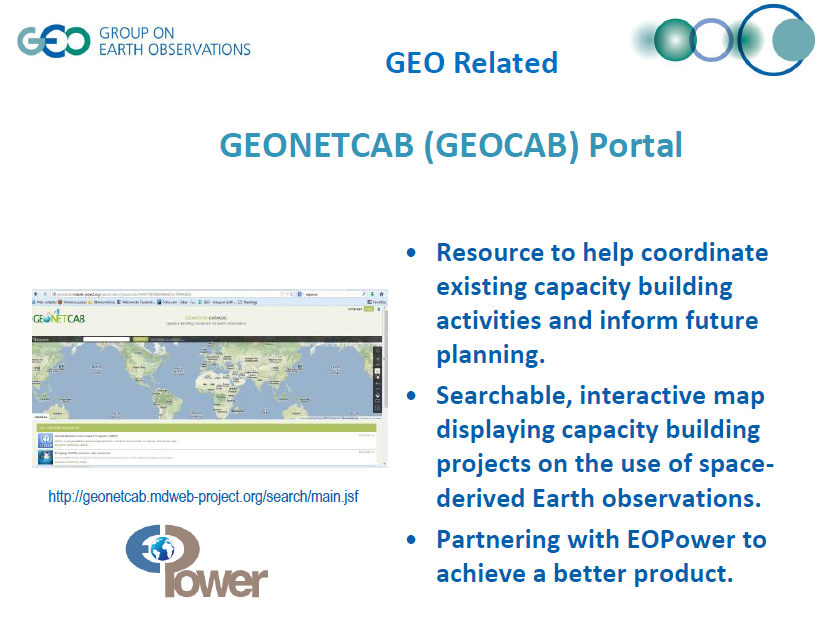 15
Evolution of GEOCAB
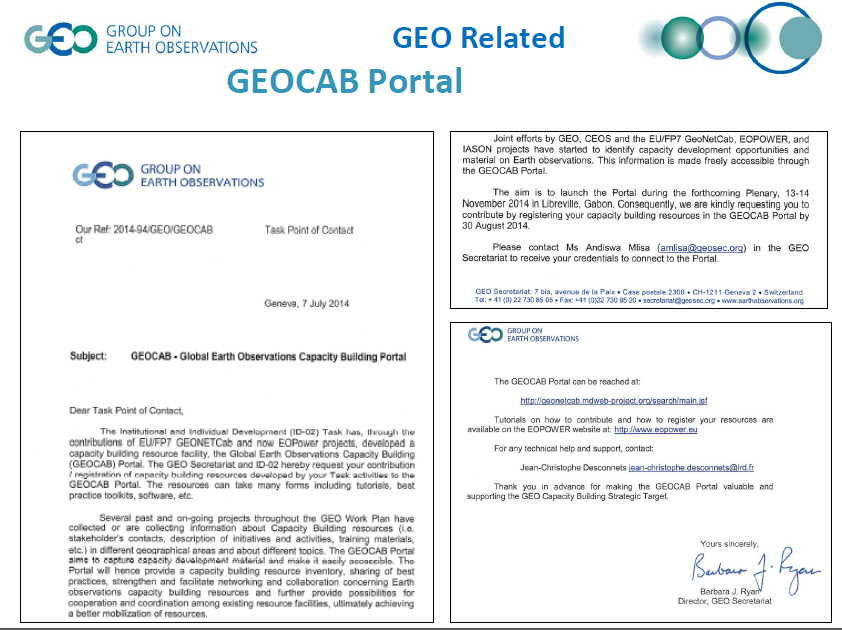 CEOS Contributions to GEONETCAB /GEOCAB
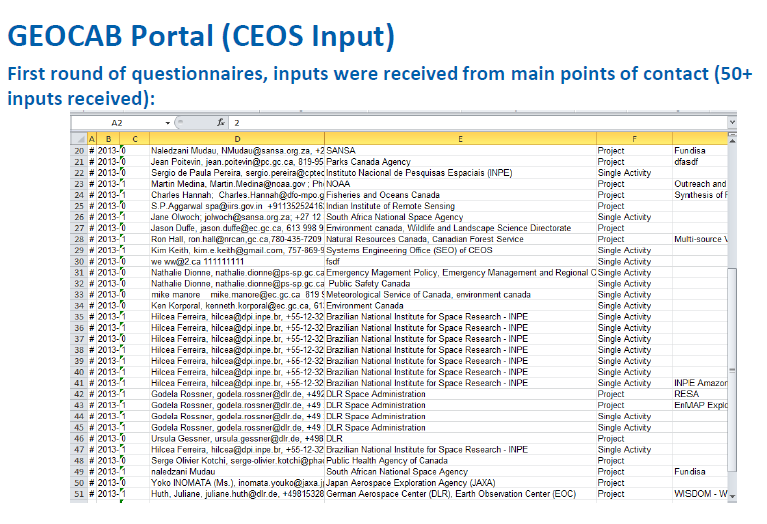 Support to VCs and WGs
Response to Mandates 
Initial, recent
SIT Technical Meeting ( Montpellier)
VC/WG Day
Pilots
WGDisasters
Data coordination team
Supersites
Field Pilots (floods, volcanoes)
SST-VC  (capturing workshop)
SDCG  (data delivery)
WGISS (Big Data, cloud computing)
NASA Shuttle Radar Topography Mission
SRTM Release
11 Day Mission to Map the Most of the World in February 2000 on Space Shuttle Endeavor
Collaboration with the US NGA
Produced High Quality Elevation Data
90m Data Available Free Worldwide via USGS
30m Data Available over the United States Only
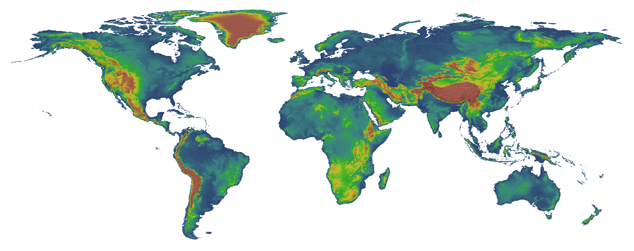 Initial Efforts  to Release SRTM 2 Data
Many attempts to have SRTM 2 data released by NGA to the public for the entire Earth

US consortium of agencies have worked together to secure the release of the data.

CEOS, GEO actively lobbied for the release with NOAA recently serving as the POC for WGCapD

South Sudan and Somalia released as pilot projects
Pilot Data Released for May 2013 Worskhop
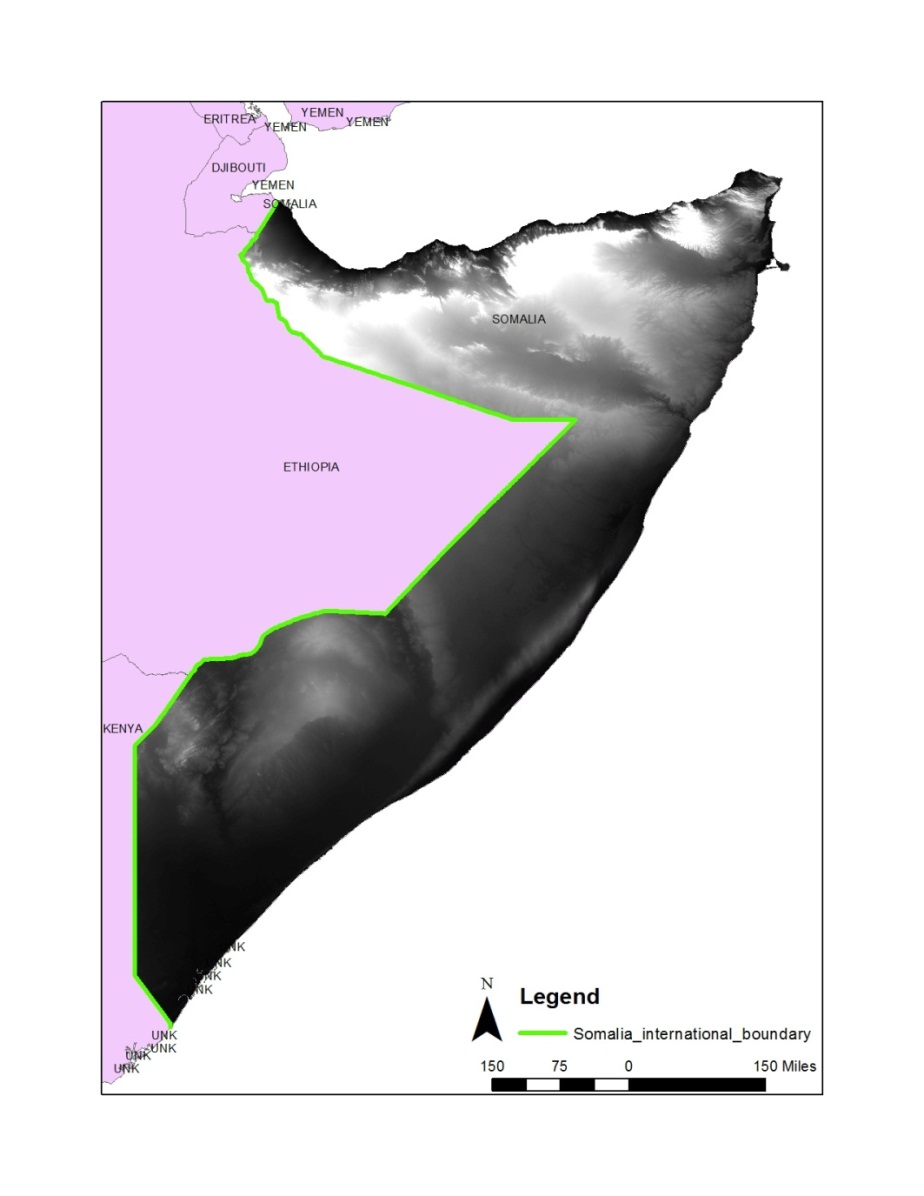 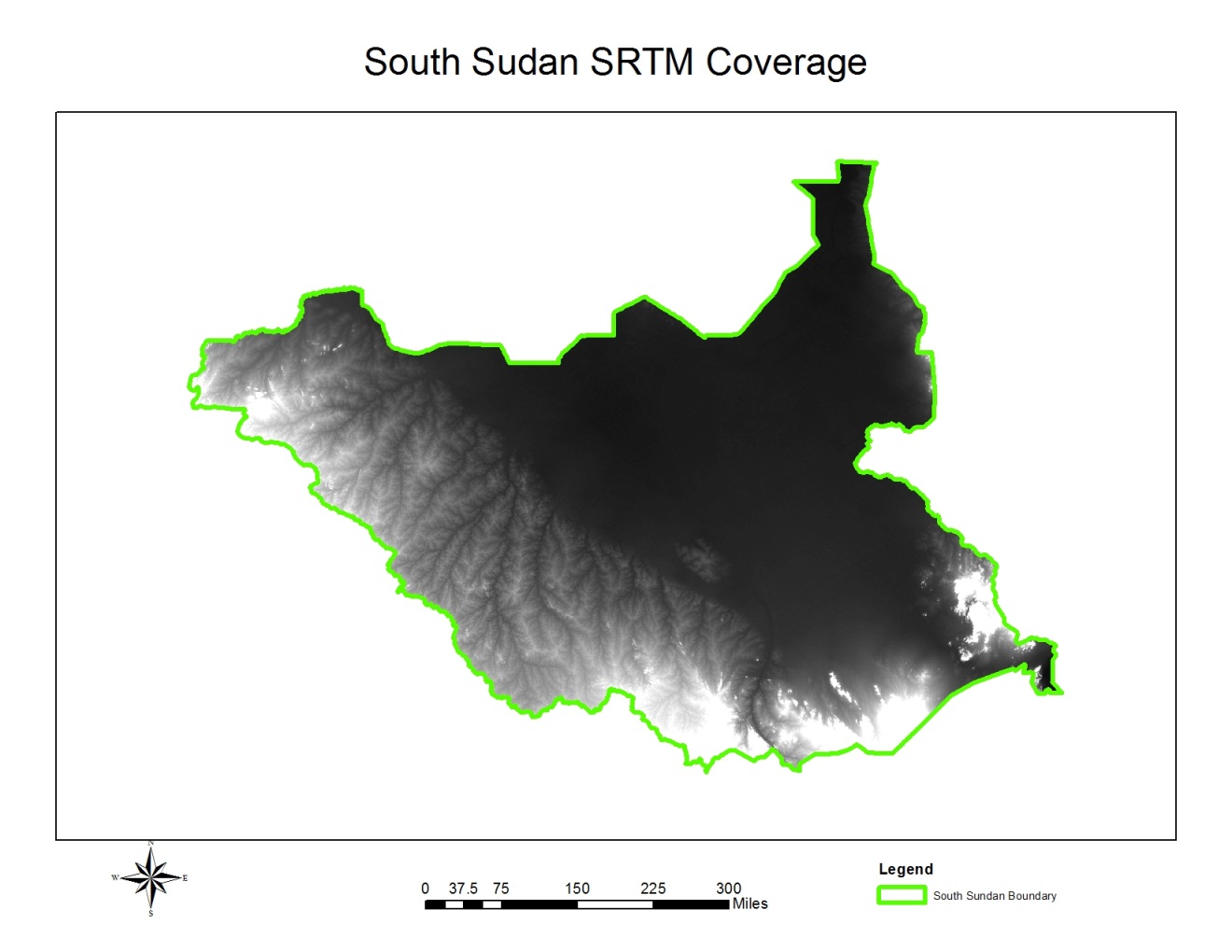 Somalia
WGCapD SRTM DEM Workshop - 2013
Improved access to global DEM developed on a country-by-country basis
May 6-10: I DEM Workshop held in Nairobi, Kenya, hosted by RCMRD

12 participants (Ethiopia, Somalia, Zambia, Kenya, South Sudan and Uganda). 

Instructors were from SANSA, INPE, RCMRD/SERVIR, USGS (virtual), FEWSNET and SWF. 

Unique CEOS workshop benefitting people at different levels with varying amounts of resources.

“Lessons-learned” Report available at WGCapD website, link “Documents”:
http://www.ceos.org/wgcapd
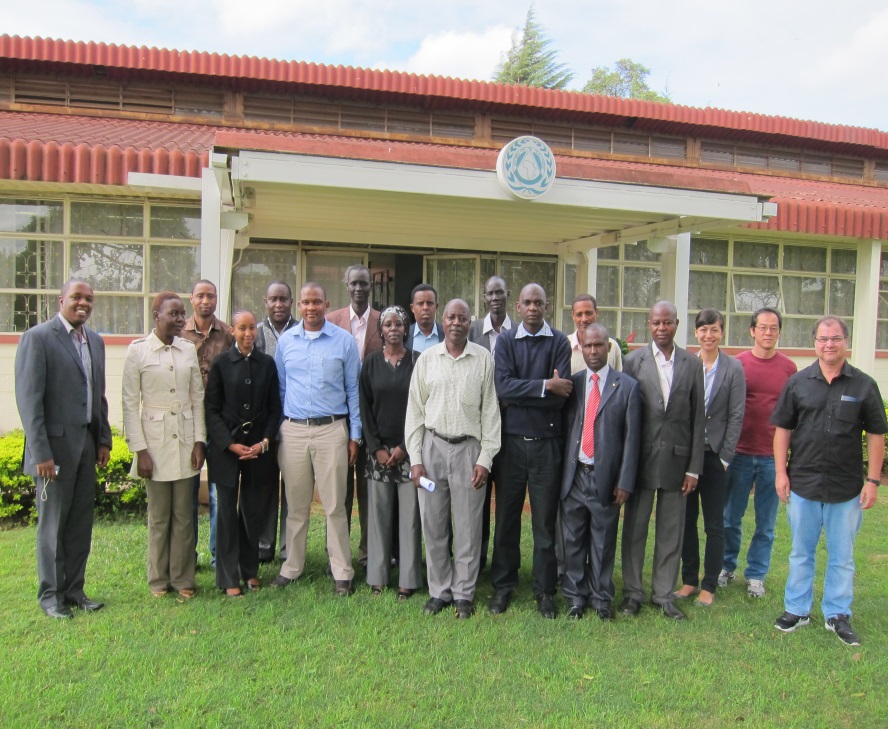 22
SRTM Finally   Released – September 2014
SRTM2 Released in UN Climate Summit
SRTM-2 30 meter data released as part of President Obama’s speech at UN Climate Summit on September 23, 2014

UN Side event on September 24, 2014 about The United States’ Efforts to Boost Climate Resilience in Developing Nations included demonstration of Newly Available Elevation Data for Africa
23
SRTM Highlighted in UN Side Meeting
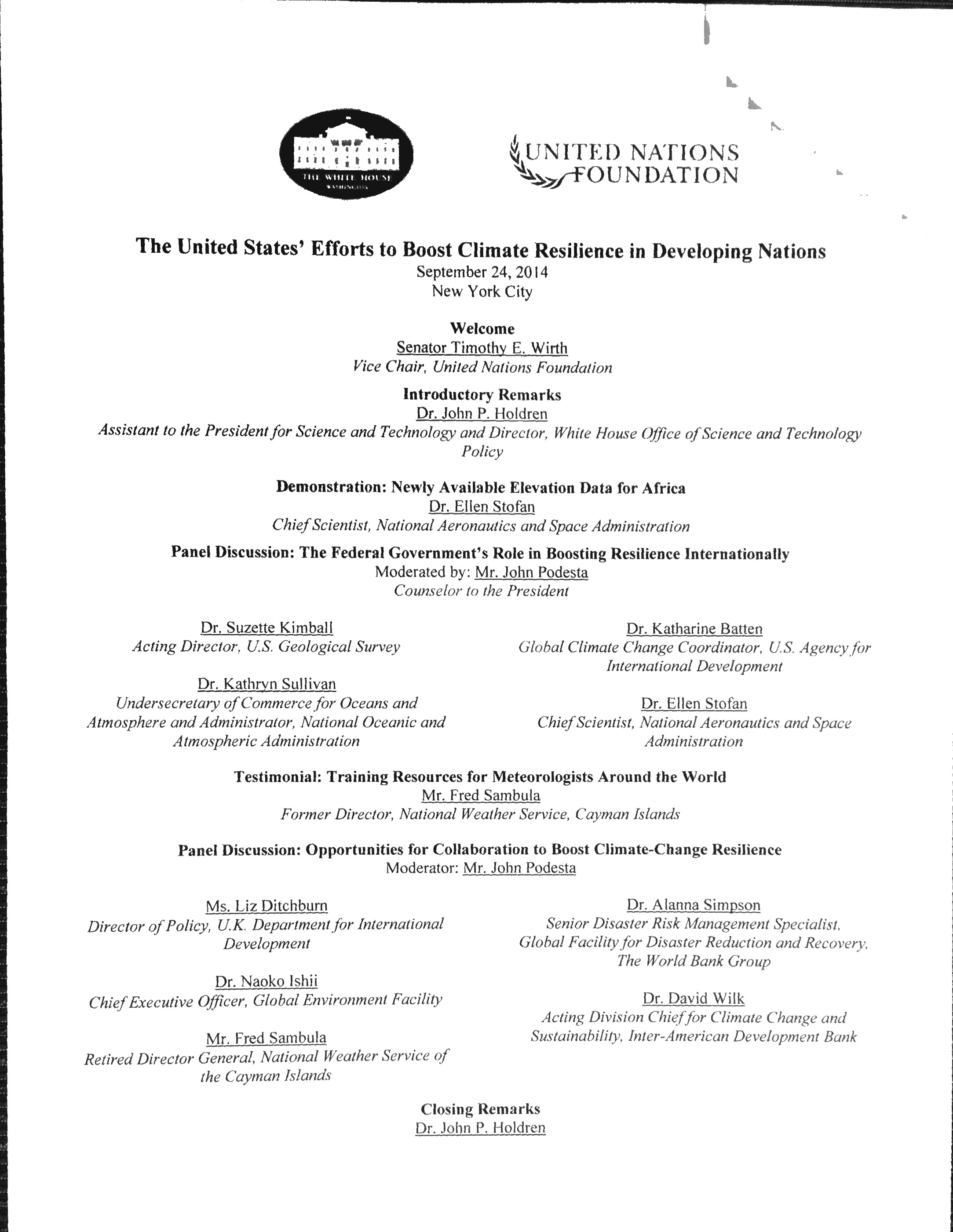 24
UNCLASSIFIED//FOUO
NGA SRTM2 Release Groups 1 - 6
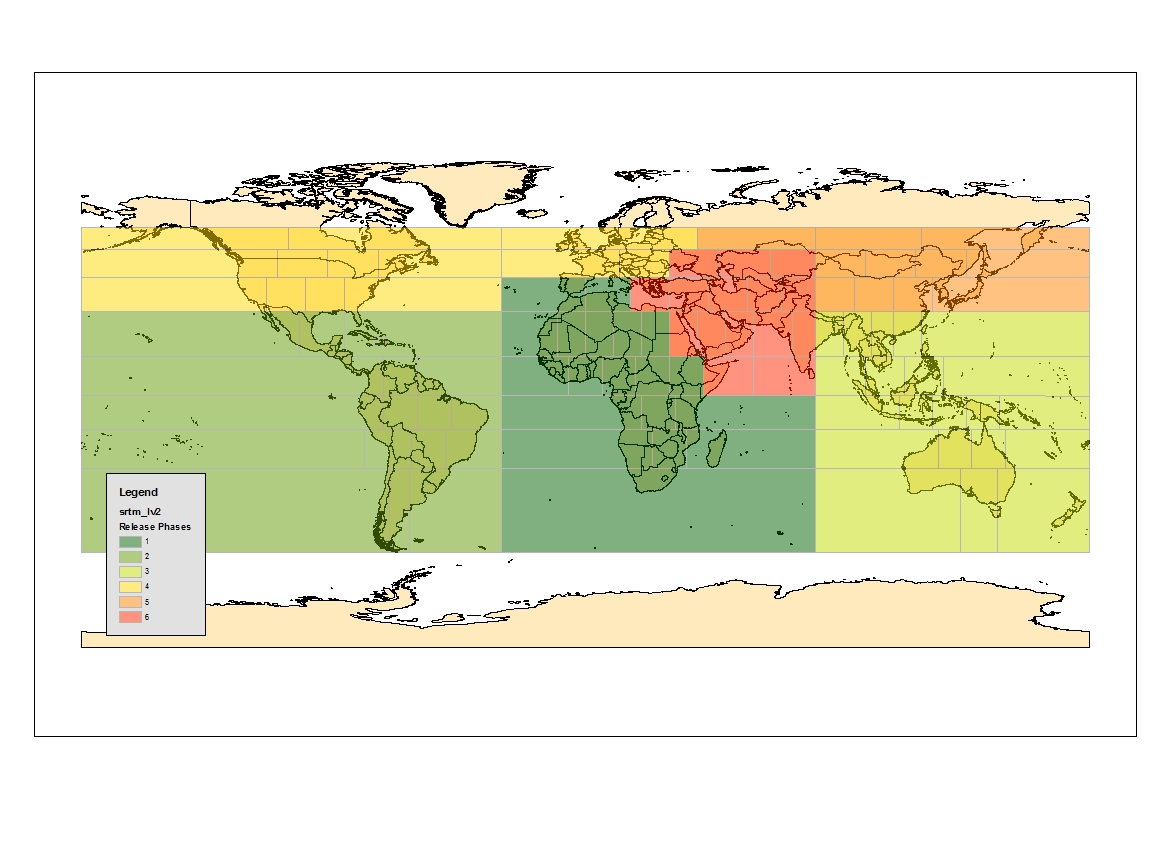 5
4
6
1
3
2
Group 1:  Africa, far SW Europe Group 2:  Mexico, Latin America, the Caribbean, S Pacific Isles Group 3:  Southeast Asia, Australia, and the W Pacific IslesGroup 4:  North America and EuropeGroup 5:  N China, Mongolia, Russia. NW Pacific Isles Group 6:  Middle East, rest of Africa, and rest of Asia
Group1 – Sep ’14
Group 2,4 – Nov ‘14
Group 3,5 -  May ‘15
Group 6 – Aug ‘15
UNCLASSIFIED//FOUO
Staging – USGS EROS
Earth Explorer
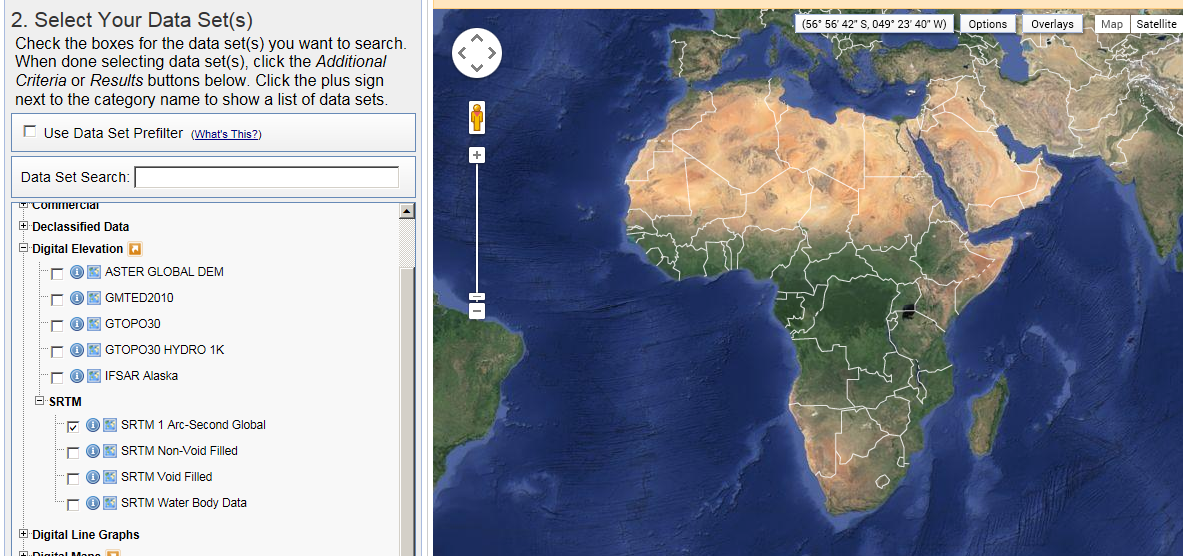 http://earthexplorer.usgs.gov/
Staging – USGS EROS
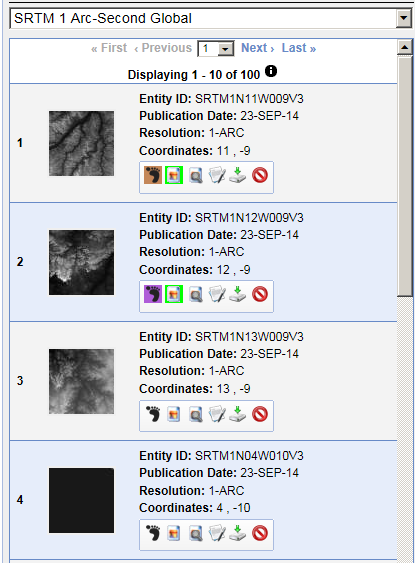 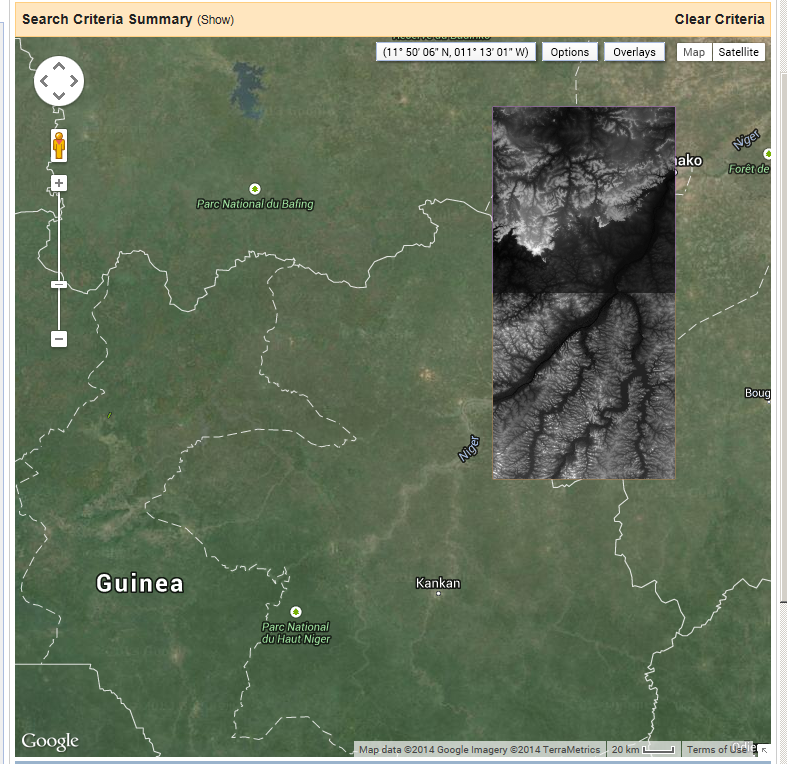 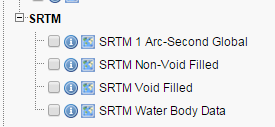 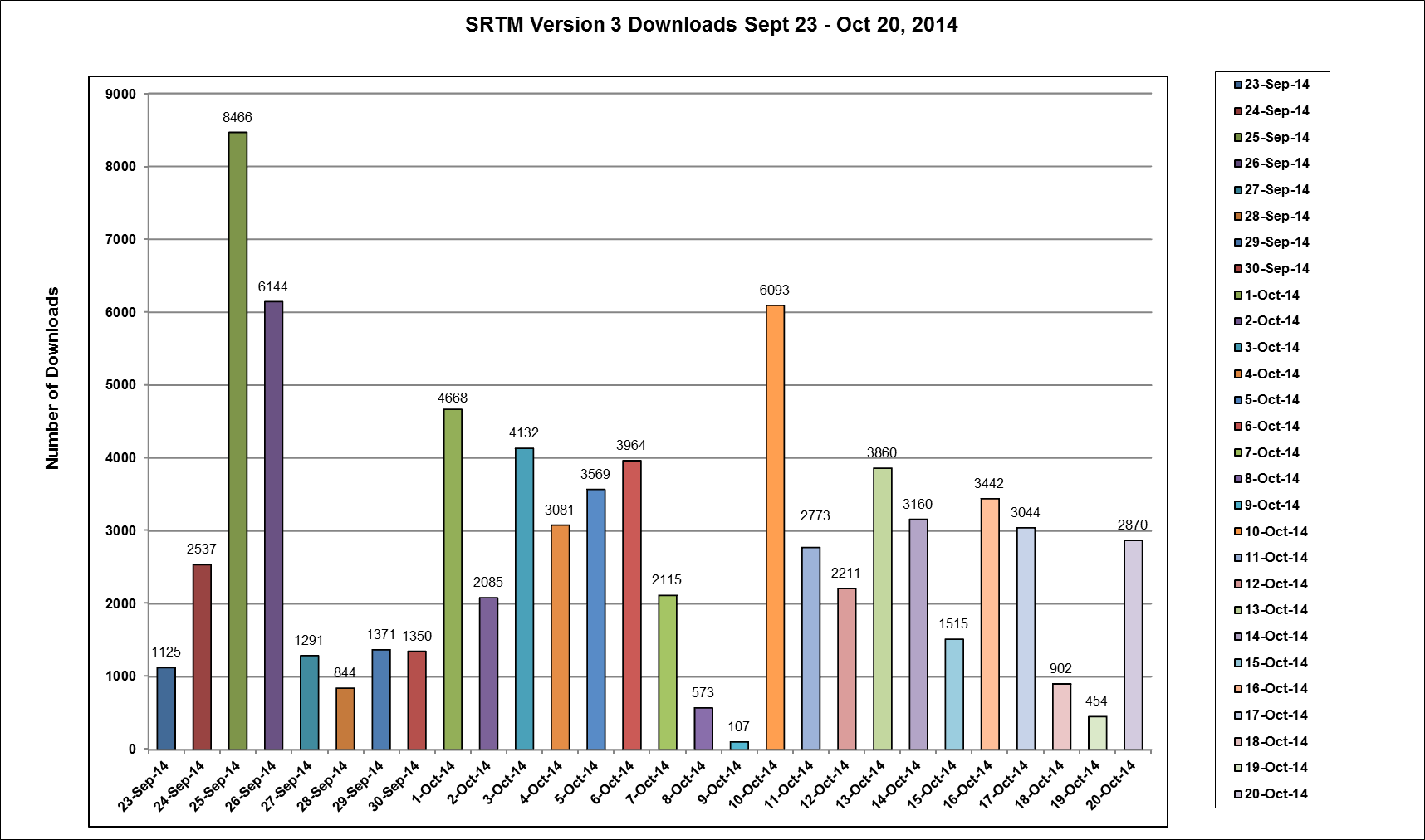 NGA SRTM2 Downloads Sept 23 – Oct 20, 2014
(77,748 downloads by 392 unique users)
NGA SRTM2 Downloads Sept 23 – Oct 20, 2014
Staging – USGS EROS
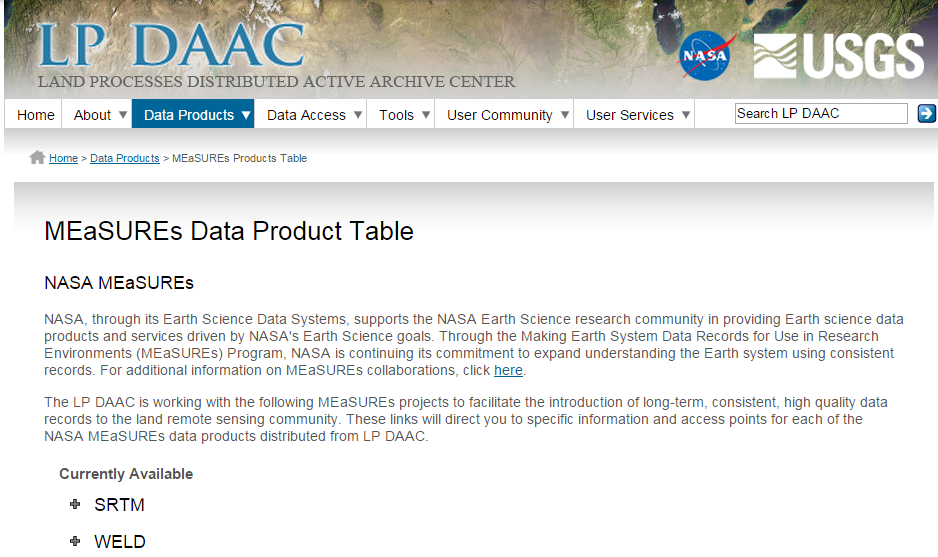 https://lpdaac.usgs.gov/
Staging – USGS EROS
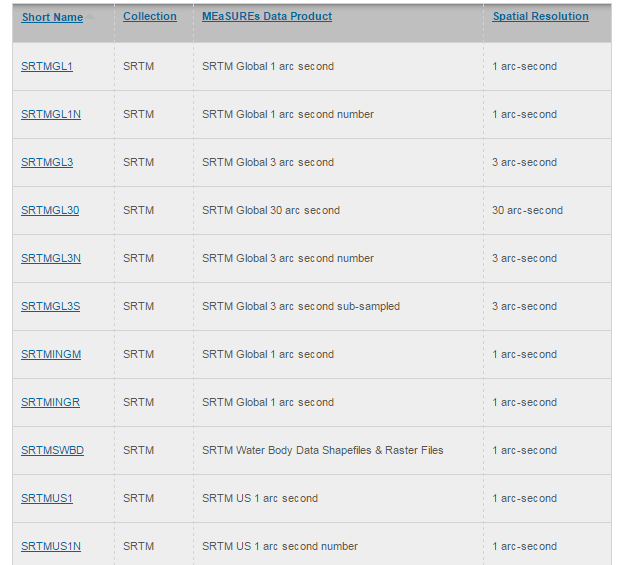 SERVIR SRTM-2 DEM Project
SERVIR contribution to CEOS WGCapD and USGEO

Will provide newly released datasets and associated materials on physical storage device (e.g. hard drive)
Continental coverage of the SRTM 30 meter DEM for Africa
Data product information (i.e. resolution, geographic information, accuracy, processing level)
Supporting datasets, and derived products, such as land mask and hillshade data
Quick reference materials for data tile selection 

Will provide to 20 member countries of the Regional Centre for Mapping of Resources for Development (RCMRD)/SERVIR Eastern & Southern Africa during RCMRD 2014 Conference of Ministers Nov 10–19, 2014. Fulfills obligation to provide data to attendees of the original Nairobi workshop in 2013.
32
CEOS SRTM-2 Workshop
Schedule 2015-16
Example from Visualization shown at the UN Side Meeting
“The United States’ Efforts to Boost Climate Resilience in Developing Nations”
Thank you

Eric C. Wood, Chair
USGS
woodec@usgs.gov

Jane Olwoch, Vice Chair
SANSA
jolwoch@sansa.org.za
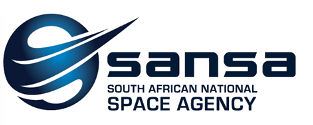 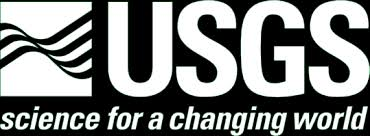 35